Die Bürgschaft
     Zu Dionys, dem Tyrannen, schlich
    Möros, den Dolch im Gewande;
    Ihn schlugen die Häscher in Bande.
    »Was wolltest du mit dem Dolche, sprich!«
    Entgegnet ihm finster der Wüterich.
    »Die Stadt vom Tyrannen befreien!«
    »Das sollst du am Kreuze bereuen.«
    »Ich bin«, spricht jener, »zu sterben bereit
    Und bitte nicht um mein Leben,
    Doch willst du Gnade mir geben,
    Ich flehe dich um drei Tage Zeit,
    Bis ich die Schwester dem Gatten gefreit,
    Ich lasse den Freund dir als Bürgen,
    Ihn magst du, entrinn ich, erwürgen.«
 
    Da lächelt der König mit arger List
    Und spricht nach kurzem Bedenken:
    »Drei Tage will ich dir schenken.
    Doch wisse! Wenn sie verstrichen, die Frist,
    Eh du zurück mir gegeben bist,
    So muß er statt deiner erblassen,
    Doch dir ist die Strafe erlassen.«
Und er kommt zum Freunde: »Der König gebeut,
    Daß ich am Kreuz mit dem Leben
    Bezahle das frevelnde Streben,
    Doch will er mir gönnen drei Tage Zeit,
    Bis ich die Schwester dem Gatten gefreit,
    So bleib du dem König zum Pfande,
    Bis ich komme, zu lösen die Bande.«
 
    Und schweigend umarmt ihn der treue Freund
    Und liefert sich aus dem Tyrannen,
    Der andere ziehet von dannen.
    Und ehe das dritte Morgenrot scheint,
    Hat er schnell mit dem Gatten die Schwester vereint,
    Eilt heim mit sorgender Seele,
    Damit er die Frist nicht verfehle.
 
    Da gießt unendlicher Regen herab,
    Von den Bergen stürzen die Quellen,
    Und die Bäche, die Ströme schwellen.
    Und er kommt ans Ufer mit wanderndem Stab,
    Da reißet die Brücke der Strudel hinab,
    Und donnernd sprengen die Wogen
    Des Gewölbes krachenden Bogen.
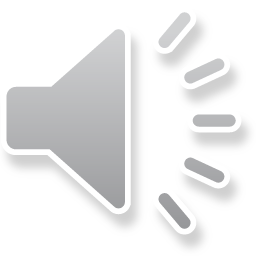 Und trostlos irrt er an Ufers Rand,
    Wie weit er auch spähet und blicket
    Und die Stimme, die rufende, schicket,
    Da stößet kein Nachen vom sichern Strand,
    Der ihn setze an das gewünschte Land,
    Kein Schiffer lenket die Fähre,
    Und der wilde Strom wird zum Meere.
 
    Da sinkt er ans Ufer und weint und fleht,
    Die Hände zum Zeus erhoben:
    »O hemme des Stromes Toben!
    Es eilen die Stunden, im Mittag steht
    Die Sonne, und wenn sie niedergeht
    Und ich kann die Stadt nicht erreichen,
    So muß der Freund mir erbleichen.«
 
    Doch wachsend erneut sich des Stromes Wut,
    Und Welle auf Welle zerrinnet,
    Und Stunde an Stunde entrinnet.
    Da treibt ihn die Angst, da faßt er sich Mut
    Und wirft sich hinein in die brausende Flut
    Und teilt mit gewaltigen Armen
    Den Strom, und ein Gott hat Erbarmen.
Und gewinnt das Ufer und eilet fort
    Und danket dem rettenden Gotte,
    Da stürzet die raubende Rotte
    Hervor aus des Waldes nächtlichem Ort,
    Den Pfad ihm sperrend, und schnaubet Mord
    Und hemmet des Wanderers Eile
    Mit drohend geschwungener Keule.
 
    »Was wollt ihr?« ruft er, für Schrecken bleich,
    »Ich habe nichts als mein Leben,
    Das muß ich dem Könige geben!«
    Und entreißt die Keule dem nächsten gleich:
    »Um des Freundes willen erbarmet euch!«
    Und drei mit gewaltigen Streichen
    Erlegt er, die andern entweichen.
 
    Und die Sonne versendet glühenden Brand,
    Und von der unendlichen Mühe
    Ermattet sinken die Kniee.
    »O hast du mich gnädig aus Räubershand,
    Aus dem Strom mich gerettet ans heilige Land,
    Und soll hier verschmachtend verderben,
    Und der Freund mir, der liebende, sterben!«
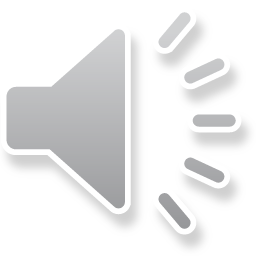 Und horch! da sprudelt es silberhell,
    Ganz nahe, wie rieselndes Rauschen,
    Und stille hält er, zu lauschen,
    Und sieh, aus dem Felsen, geschwätzig, schnell,
    Springt murmelnd hervor ein lebendiger Quell,
    Und freudig bückt er sich nieder
    Und erfrischet die brennenden Glieder.
    Und die Sonne blickt durch der Zweige Grün
    Und malt auf den glänzenden Matten
    Der Bäume gigantische Schatten;
    Und zwei Wanderer sieht er die Straße ziehn,
    Will eilenden Laufes vorüberfliehn,
    Da hört er die Worte sie sagen:
 
   »Jetzt wird er ans Kreuz geschlagen.«
     Und die Angst beflügelt den eilenden Fuß,
    Ihn jagen der Sorge Qualen,
    Da schimmern in Abendrots Strahlen
    Von ferne die Zinnen von Syrakus,
    Und entgegen kommt ihm Philostratus,
    Des Hauses redlicher Hüter,
    Der erkennet entsetzt den Gebieter:
 
  »Zurück! du rettest den Freund nicht mehr,
    So rette das eigene Leben!
    Den Tod erleidet er eben.
    Von Stunde zu Stunde gewartet' er
    Mit hoffender Seele der Wiederkehr,
    Ihm konnte den mutigen Glauben
    Der Hohn des Tyrannen nicht rauben.«
»Und ist es zu spät, und kann ich ihm nicht
    Ein Retter willkommen erscheinen,
    So soll mich der Tod ihm vereinen.
    Des rühme der blutge Tyrann sich nicht,
    Daß der Freund dem Freunde gebrochen die Pflicht,
    Er schlachte der Opfer zweie
    Und glaube an Liebe und Treue.«
 
    Und die Sonne geht unter, da steht er am Tor
    Und sieht das Kreuz schon erhöhet,
    Das die Menge gaffend umstehet,
    An dem Seile schon zieht man den Freund empor,
    Da zertrennt er gewaltig den dichten Chor:
    »Mich, Henker!« ruft er, »erwürget!
    Da bin ich, für den er gebürget!«
 
    Und Erstaunen ergreifet das Volk umher,
    In den Armen liegen sich beide
    Und weinen für Schmerzen und Freude.
    Da sieht man kein Auge tränenleer,
    Und zum Könige bringt man die Wundermär,
    Der fühlt ein menschliches Rühren,
    Läßt schnell vor den Thron sie führen.
 
    Und blicket sie lange verwundert an.
    Drauf spricht er: »Es ist euch gelungen,
    Ihr habt das Herz mir bezwungen,
    Und die Treue, sie ist doch kein leerer Wahn,
    So nehmet auch mich zum Genossen an,
    Ich sei, gewährt mir die Bitte,
    In eurem Bunde der Dritte.«
          1798 Schiller-SW Bd. 1, S. 352-356.
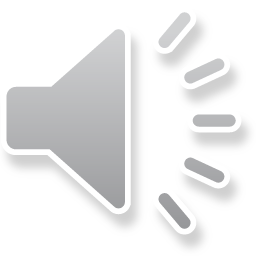 Nänie
 
Auch das Schöne muß sterben! Das Menschen und Götter  bezwinget,
    Nicht die eherne Brust rührt es des stygischen Zeus.
Einmal nur erweichte die Liebe den Schattenbeherrscher,
    Und an der Schwelle noch, streng, rief er zurück sein Geschenk.
Nicht stillt Aphrodite dem schönen Knaben die Wunde,
    Die in den zierlichen Leib grausam der Eber geritzt.
Nicht errettet den göttlichen Held die unsterbliche Mutter,
    Wann er, am skäischen Tor fallend, sein Schicksal erfüllt.
Aber sie steigt aus dem Meer mit allen Töchtern des Nereus,
    Und die Klage hebt an um den verherrlichten Sohn.
Siehe! Da weinen die Götter, es weinen die Göttinnen alle,
    Daß das Schöne vergeht, daß das Vollkommene stirbt.
Auch ein Klaglied zu sein im Mund der Geliebten, ist herrlich,
    Denn das Gemeine geht klanglos zum Orkus hinab.
                                                              1800 Schiller-SW Bd. 1, S. 242
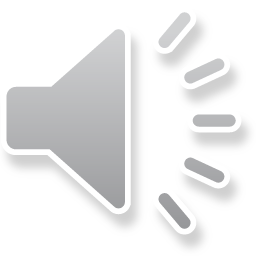 Aufgabe zu „Don Carlos“
Welches Bild von einem Herrscher entwirft Schiller mit dem spanischen König (Philipp II.)?
Was bedeutet „Gedankenfreiheit“ in diesem Kontext? Welche Freiheiten verlangt der Marquis nicht?
Was ist an der Haltung des Marquis von Posa „mutig“?
Ist das Vorgehen des Marquis klug für einen Revolutionär?
Welches Konzept von Revolution / sozialer Veränderung verfolgt Schiller mit einer Figur wie dem Marquis?
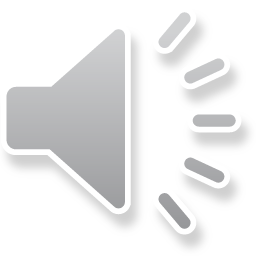 Szene aus Don Carlos, Infant von Spanien Ein dramatisches Gedicht (1787) Schiller-Sämtliche Werke, Bd. 2, S. 123- 127
[…]
KÖNIG.
    Vollendet!
    Ihr hattet mir noch mehr zu sagen.
MARQUIS.
                                                                      Sire!
    Jüngst kam ich an von Flandern und Brabant. –
    So viele reiche, blühende Provinzen!
    Ein kräftiges, ein großes Volk – und auch
    Ein gutes Volk – und Vater dieses Volkes!
    Das, dacht ich, das muß göttlich sein! – Da stieß
    Ich auf verbrannte menschliche Gebeine –
 
Hier schweigt er still; seine Augen ruhen auf dem König, der es versucht, diesen Blick zu erwidern, aber betroffen und verwirrt zur Erde sieht.
 
    Sie haben recht. Sie müssen. Daß Sie können,
    Was Sie zu müssen eingesehn, hat mich
    Mit schauernder Bewunderung durchdrungen.
    O schade, daß, in seinem Blut gewälzt,
    Das Opfer wenig dazu taugt, dem Geist
    Des Opferers ein Loblied anzustimmen!
    Daß Menschen nur – nicht Wesen höhrer Art –
Die Weltgeschichte schreiben! – Sanftere
   Jahrhunderte verdrängen Philipps Zeiten;
    Die bringen mildre Weisheit; Bürgerglück   
   Wird dann versöhnt mit Fürstengröße wandeln,
    Der karge Staat mit seinen Kindern geizen,
    Und die Notwendigkeit wird menschlich sein.
 
KÖNIG.
    Wann, denkt Ihr, würden diese menschlichen
    Jahrhunderte erscheinen, hätt ich vor
    Dem Fluch des jetzigen gezittert? Sehet
    In meinem Spanien Euch um. Hier blüht
    Des Bürgers Glück in nie bewölktem Frieden;
    Und diese Ruhe gönn ich den Flamändern.
MARQUIS schnell.
    Die Ruhe eines Kirchhofs! Und Sie hoffen
    Zu endigen, was Sie begannen? hoffen,
    Der Christenheit gezeitigte Verwandlung,
    Den allgemeinen Frühling aufzuhalten,
    Der die Gestalt der Welt verjüngt? Sie wollen
    Allein in ganz Europa – sich dem Rade
    Des Weltverhängnisses, das unaufhaltsam
    In vollem Laufe rollt, entgegenwerfen?
    Mit Menschenarm in seine Speichen fallen?
KÖNIG.
    Wer hat Euch dessen so
    Gewiß gemacht?
MARQUIS mit Feuer.
    Ja, beim Allmächtigen!
    Ja – ja – ich wiederhol es. Geben Sie,
    Was Sie uns nahmen, wieder! Lassen Sie,
    Großmütig wie der Starke, Menschenglück
    Aus Ihrem Füllhorn strömen – Geister reifen
    In Ihrem Weltgebäude! Geben Sie,
    Was Sie uns nahmen, wieder. Werden Sie
    Von Millionen Königen ein König.
 
Er nähert sich ihm kühn, indem er feste und feurige Blicke auf ihn richtet.
 
    O, könnte die Beredsamkeit von allen
    Den Tausenden, die dieser großen Stunde
    Teilhaftig sind, auf meinen Lippen schweben,
    Den Strahl, den ich in diesen Augen merke,
    Zur Flamme zu erheben! – Geben Sie
    Die unnatürliche Vergöttrung auf,
    Die uns vernichtet. Werden Sie uns Muster
    Des Ewigen und Wahren. Niemals – niemals
    Besaß ein Sterblicher so viel, so göttlich
    Es zu gebrauchen. Alle Könige
    Europens huldigen dem spanschen Namen.
    Gehn Sie Europens Königen voran.
Sie werden nicht! Schon flohen Tausende
    Aus Ihren Ländern froh und arm. Der Bürger,
    Den Sie verloren für den Glauben, war
    Ihr edelster. Mit offnen Mutterarmen
     Empfängt die Fliehenden Elisabeth,
    Und fruchtbar blüht durch Künste unsres Landes
    Britannien. Verlassen von dem Fleiß
    Der neuen Christen, liegt Grenada öde,
    Und jauchzend sieht Europa seinen Feind
    An selbstgeschlagnen Wunden sich verbluten.
 
Der König ist bewegt; der Marquis bemerkt es und tritt einige Schritte näher.
 
    Sie wollen pflanzen für die Ewigkeit,
    Und säen Tod? Ein so erzwungnes Werk
    Wird seines Schöpfers Geist nicht überdauern.
    Dem Undank haben Sie gebaut – umsonst
    Den harten Kampf mit der Natur gerungen,
    Umsonst ein großes königliches Leben
    Zerstörenden Entwürfen hingeopfert.
    Der Mensch ist mehr, als Sie von ihm gehalten.
    Des langen Schlummers Bande wird er brechen
    Und wiederfordern sein geheiligt Recht.
    Zu einem Nero und Busiris wirft
    Er Ihren Namen, und – das schmerzt mich; denn
    Sie waren gut.
Ein Federzug von dieser Hand, und neu
    Erschaffen wird die Erde. Geben Sie
    Gedankenfreiheit. –
Sich ihm zu Fußen werfend.

KÖNIG überrascht, das Gesicht weggewandt und dann wieder auf den Marquis geheftet.
    Sonderbarer Schwärmer!
    Doch – stehet auf – ich –
MARQUIS.
    Sehen Sie sich um
    In seiner herrlichen Natur! Auf Freiheit
    Ist sie gegründet – und wie reich ist sie
    Durch Freiheit! Er, der große Schöpfer, wirft
    In einen Tropfen Tau den Wurm, und läßt
    Noch in den toten Räumen der Verwesung
    Die Willkür sich ergetzen – Ihre Schöpfung,
    Wie eng und arm! Das Rauschen eines Blattes
    Erschreckt den Herrn der Christenheit – Sie müssen
    Vor jeder Tugend zittern. Er – der Freiheit
    Entzückende Erscheinung nicht zu stören –
    Er läßt des Übels grauenvolles Heer
    In seinem Weltall lieber toben – ihn,
    Den Künstler, wird man nicht gewahr, bescheiden
    Verhüllt er sich in ewige Gesetze;
    Die sieht der Freigeist, doch nicht ihn. Wozu
    Ein Gott? sagt er; die Welt ist sich genug.
    Und keines Christen Andacht hat ihn mehr
    Als dieses Freigeists Lästerung gepriesen.
[…]
Bibliographie
Schiller, Friedrich. Sämtliche Werke. Auf Grund der Originaldrucke. Band 1–5 (SW). München: Hanser, 1962. ((Keine Angabe)).
Borchmeyer, Dieter (Ed.). Weimarer Klassik. Portrait einer Epoche. Weinheim: Beltz Athenäum, 1998.
Koopmann, Helmut (Ed.). Schiller-Handbuch. Stuttgart: Kröner, 1998.
Rühling, Christine. Spekulation als Poesie: Ästhetische Reflexion und literarische Darstellung bei Schiller und Hölderlin. Berlin, München, Boston: de Gruyter, 2015. 
Safranski, Rüdiger. Schiller oder die Erfindung des Deutschen Idealismus. Bonn: Bundeszentrale für politische Bildung, 2004.